Performance report
Qtr1 2018/19

July 2018
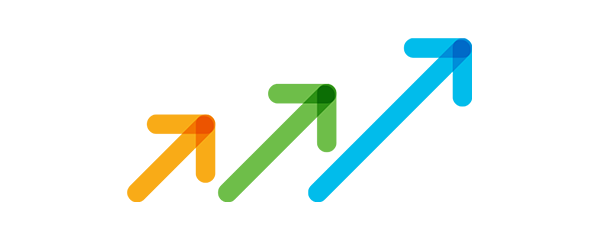 Executive summary
Strategic highlights
Approvals timelines consistently being met for all but non-rec studies
GAfREC harmonised and relaunched, with implementation planned for Sep. 
GDPR guidance launched in collaboration with ICO
IRAS verification tool and e-submission launched
Technology partner secured and contract signed following extensive procurement exercise  
Strategic risk process developed
Transparency project commenced
Strategic challenges
Research systems  transformation programme requires investment in   additional capacity to deliver at pace
GDPR – risk of potential challenge
     on guidance published. Advice sought 
     from ICO to resolve
Our ability to influence transparency agenda may be limited
External pressures (eg Brexit) may adversely impact programme
Budget pressures – £100k - £200k savings target required, tough but achievable
Strategic updateKPIs, benefits and projects
Championing health and social care research
GAfRECs harmonised and updated – due to be implemented 17 September 2018
Transparency project commenced and target performance measures defined
Transparency questions agreed for baseline survey of current awareness 
REC approval letter revised to highlight transparency requirements
Making it easier to conduct high quality research in the UK
Verification tool implemented in IRAS form (April)
Model non commercial agreement complete and signed off by drafting group. 
Joined up validation for E&W launched, ready for review and Approvals finalisation pilot complete, integrated process for QC and QA piloted
GDPR guidance for researchers provided on website, based on advice sought from ICO
MORI report on public trust and confidence in collection and sharing of tissue and data
Making it easier to conduct high quality research in the UK
Making it easier to conduct high quality research in the UK
Develop a pro-active, strategically focussed organisation
Social care next steps paper agreed May18 including round table event for July
SLT attending all RECs throughout 2018/19 and assimilating feedback
Continue to provide programme leadership for developments involving 4 Nations and other key stakeholders
Successfully recruited HRA chief executive
Capitalising on technological developments
PEGA secured as technology partner for research systems transformation following extensive procurement exercise supported by PWC
G-Cloud framework contract signed supported by DHSC commercial team
Nick Hirst appointed as implementation partner for RS programme to meet identified capacity requirement
Verification tool and single electronic submissions for projects led from the four nations launched in IRAS  
Future Service Programme business case approved, although later than originally planned
NHS digital deal secured with Microsoft to provide health sector with Office 365 and enhanced cyber security will reduce future infrastructure costs and ensure improved collaboration in the sector
Ensuring the HRA is governedeffectively and provide value for the tax payer
Ensuring the HRA is governedeffectively and provide value for the tax payer
Finance report P3 provided with papers